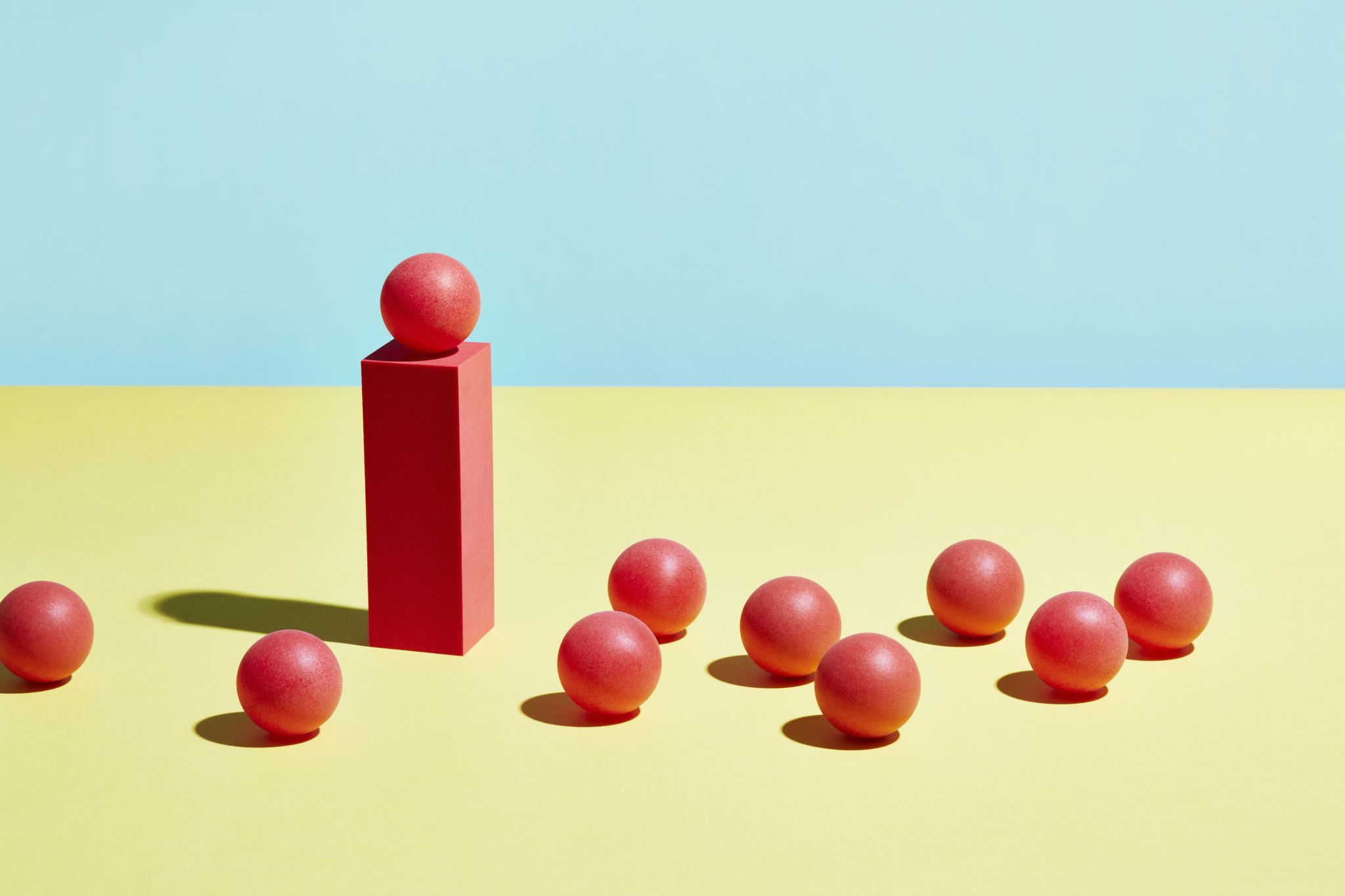 LA PERSONALIDAD COMO SISTEMA
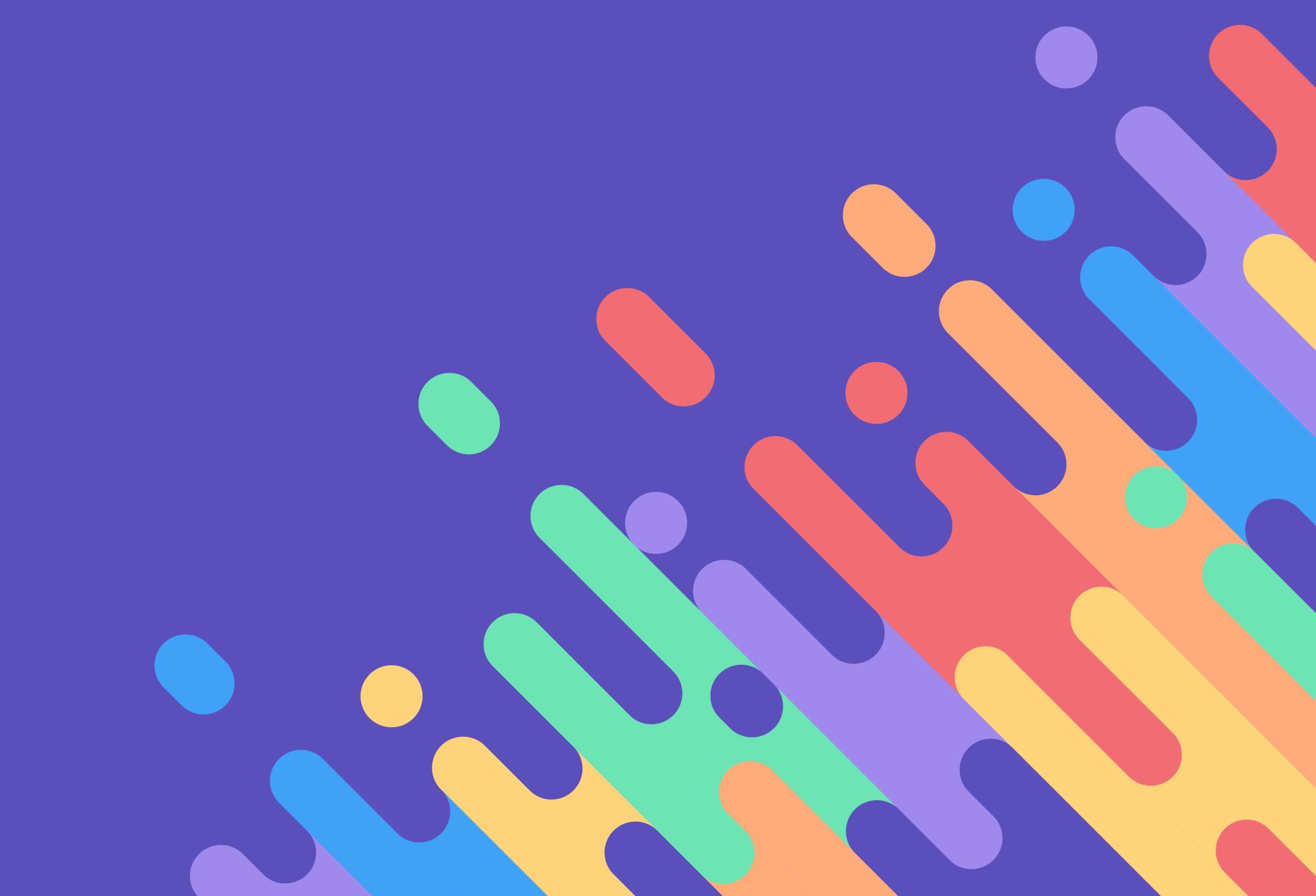 PSC. CL. VERONICA FREIRE, MsC.
Psicóloga clínica-terapeuta familiar-psicopedagoga-master en adicciones
Introducción a la Personalidad
Historia de la Constitución
Contribuciones de Viola y Pende
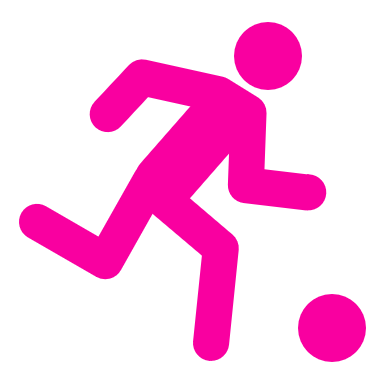 Kretschmer y Tipologías Corporales
Kretschmer clasificó a las personas según su cuerpo y temperamento:
Atlético: Energía, constancia y liderazgo.Leptosomático: Introversión, creatividad e idealismo.
Pícnico: Sociabilidad, calidez y afectividad.
Relacionó estos tipos con trastornos mentales: los atléticos con epilepsia, los leptosomáticos con esquizofrenia, etc.
Modelo de Sheldon
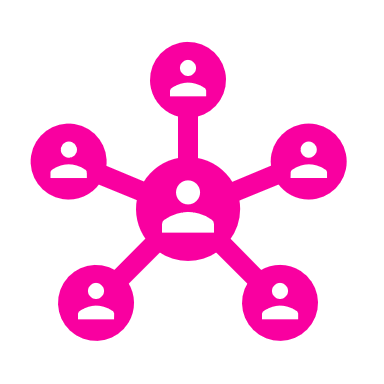 Sheldon identificó tres dimensiones del cuerpo y las vinculó con temperamento:
Endomorfia: Personalidades relajadas y sociables.
Mesomorfia: Individuos enérgicos, asertivos y atléticos.
Ectomorfia: Personas tímidas, reflexivas y sensibles.
Sheldon basó su investigación en fotografías y estudios embriológicos.
Críticas al Modelo de Sheldon
Constitución y Personalidad
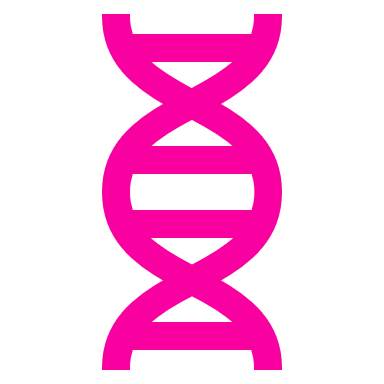 La constitución representa la base física y genética del individuo.
Determina cómo se enfrenta a enfermedades y situaciones estresantes.
Ejemplos: Personas con cuerpos atléticos tienden a comportarse de manera dominante; los leptosomáticos suelen ser reservados.
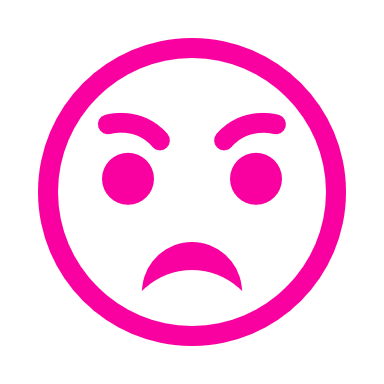 Definición de Temperamento
Allport: El temperamento es la predisposición emocional y la forma en que una persona responde a estímulos.
Características:
Intensidad y rapidez de las reacciones emocionales.
Calidad y fluctuaciones del estado de ánimo.
Ejemplo: Una persona con temperamento colérico reacciona con ira ante situaciones frustrantes.
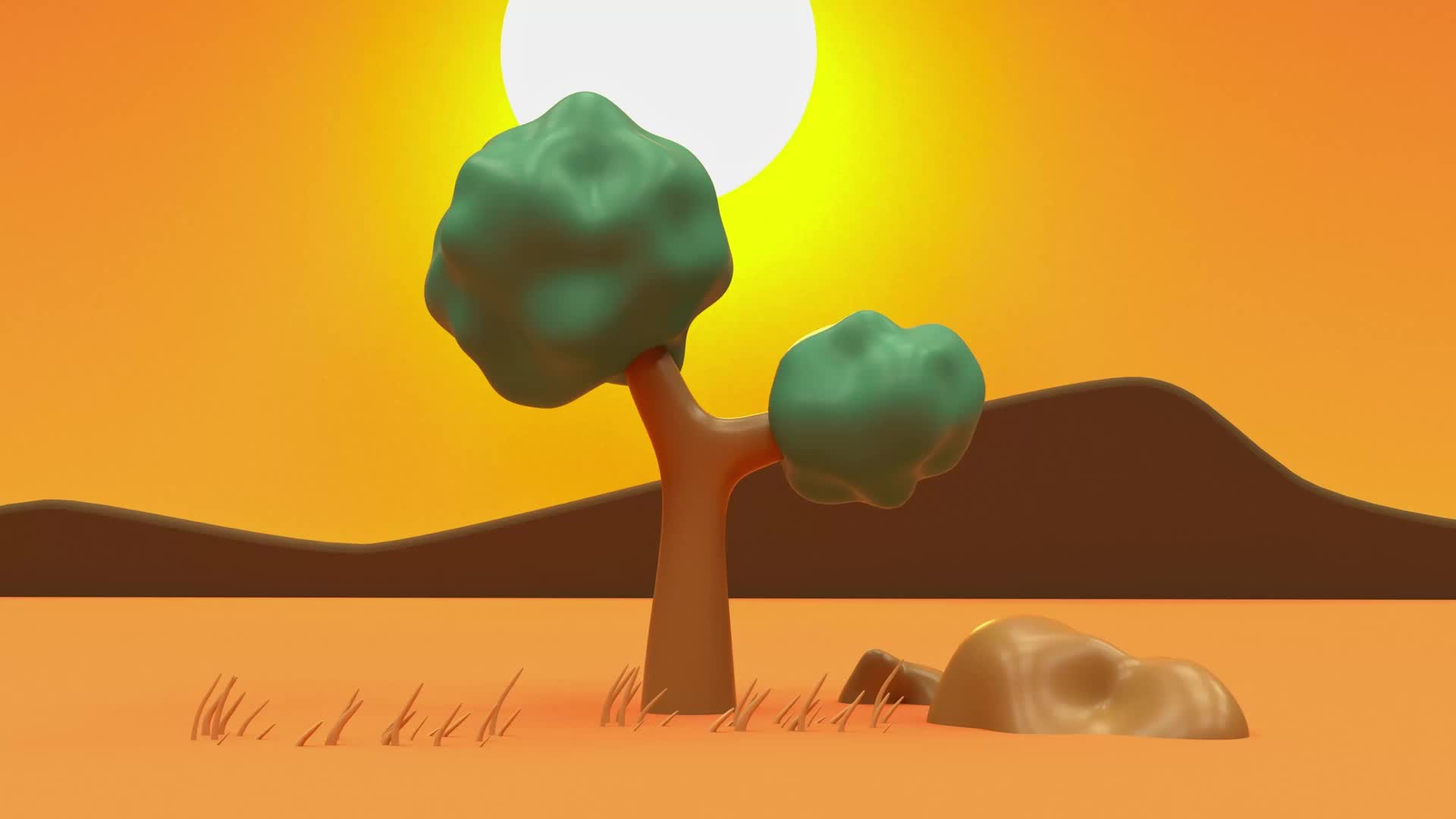 Diferencia entre Temperamento y Emoción
Temperamento: Es estable a lo largo del tiempo (ej.: una persona siempre es ansiosa).
Emoción: Es momentánea y depende del contexto (ej.: sentir alegría ante un logro).
Concepto de Carácter
El carácter está compuesto por hábitos y valores adquiridos durante la vida.
Influye en la conducta social, la salud y la adaptación.
Enfoque europeo: Carácter y temperamento se consideran sinónimos en algunos contextos.
Diferencias entre Temperamento y Carácter
Papel de la Inteligencia en la Personalidad
Relaciones entre Personalidad e Inteligencia
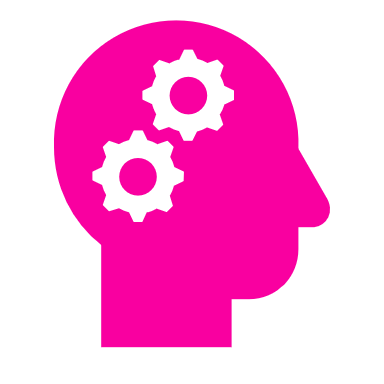 Aunque son conceptos distintos, ambos afectan al rendimiento.
Eysenck: La inteligencia y la personalidad no están directamente correlacionadas en los tests psicométricos.
Estilos Psicológicos
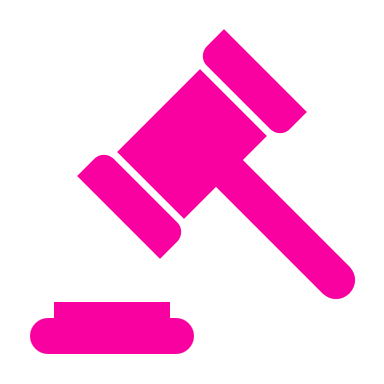 Conclusiones
La personalidad es un sistema integrado de rasgos y disposiciones.
Incluye componentes biológicos (constitución), emocionales (temperamento), sociales (carácter) y cognitivos (inteligencia).